Unit 2-Cell Organelles
define-Eukaryotic Cells
Nucleus bound by membrane
Possess many organelles
Example fungi, Protists, plant, and animal cells
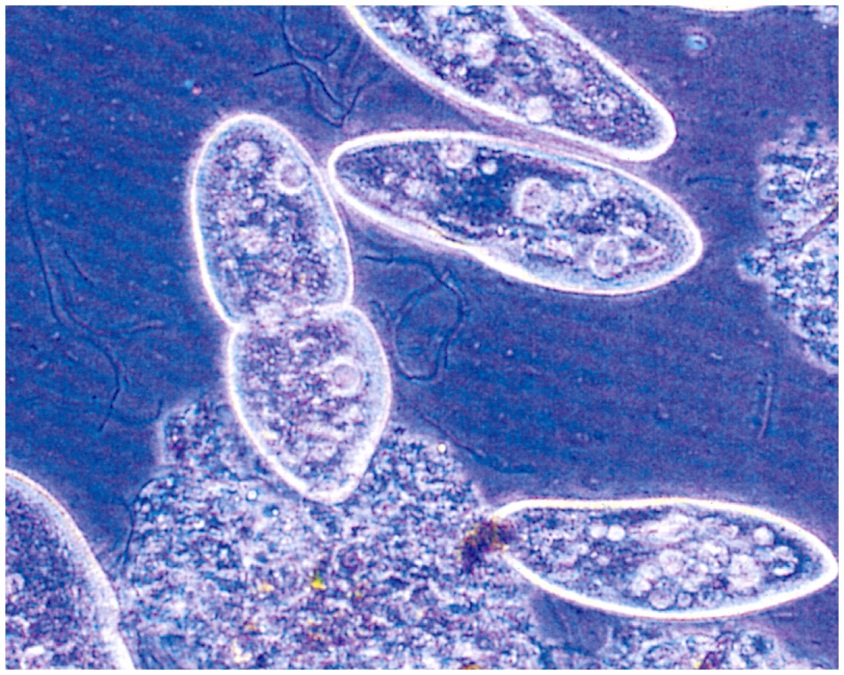 Protozoan
Define- Prokaryotic Cells
No membrane bound nucleus or organelles 
Nucleoid = region of DNA concentration
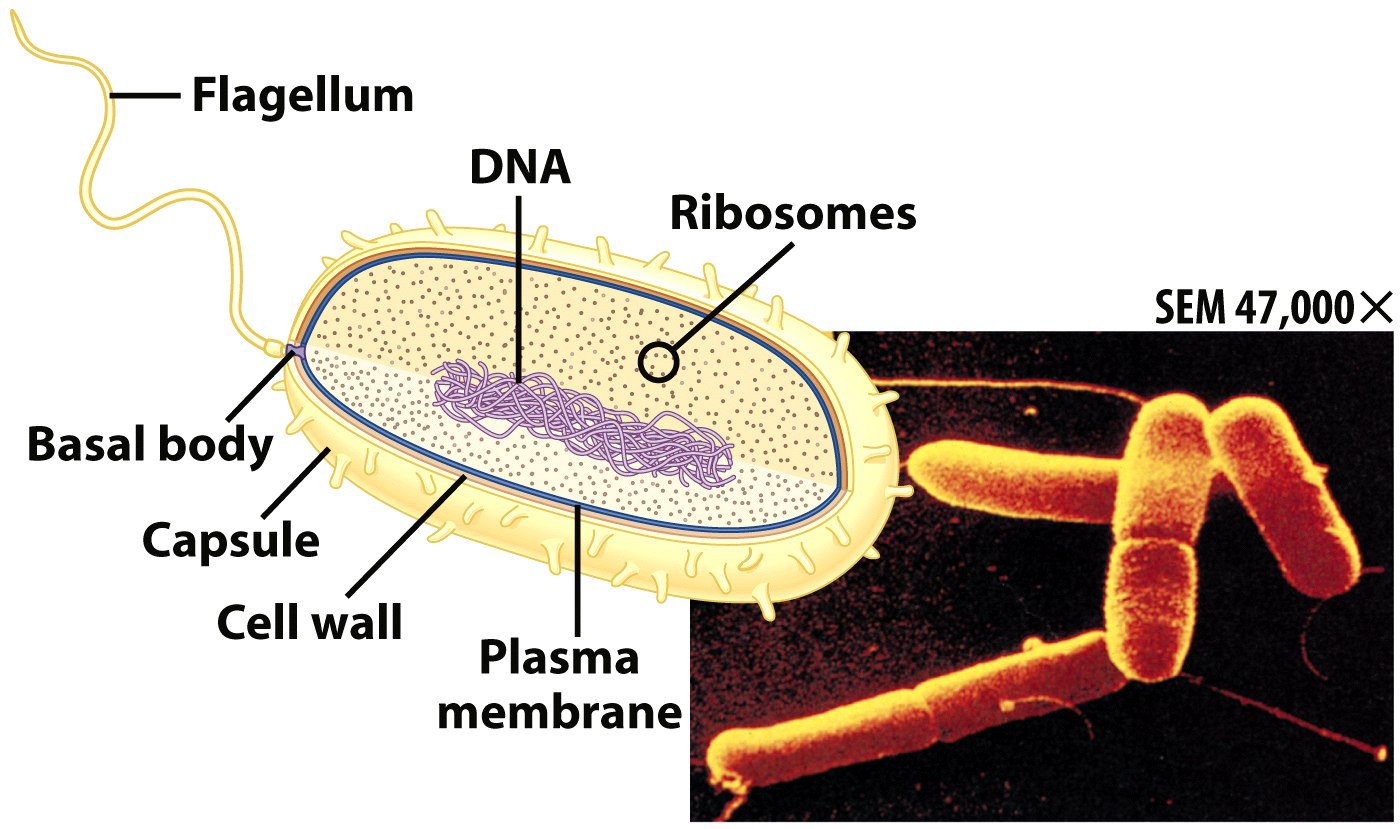 Define: organelles
Organelles - small structures inside a cell with specific functions.
Analogy – City of Durham
Define- Cell Membrane/Plasma 	Membrane
Cell membrane
Function:  Regulates materials entering and exiting the cell. 
Structure:  Two layers of phospholipids, proteins
Analogy – Durham City limits
Define- Cytoplasm
Function:  All cell contents that lie between the cell membrane and the nucleus. 
Structure: made up of fluid and organelles except for nucleus
Cytoplasm
Analogy – All air, water, and life that is in Durham-- except City Hall
Define Nucleus
Function:“Control Center.” Regulates DNA & RNA actions. 
Structure: membrane bound organelle which contains DNA
Nucleus
Analogy – City Hall
Nuclear Envelope
Function:  Regulates what enters or exits the nucleus. 
Structure: Double Layer of Lipids
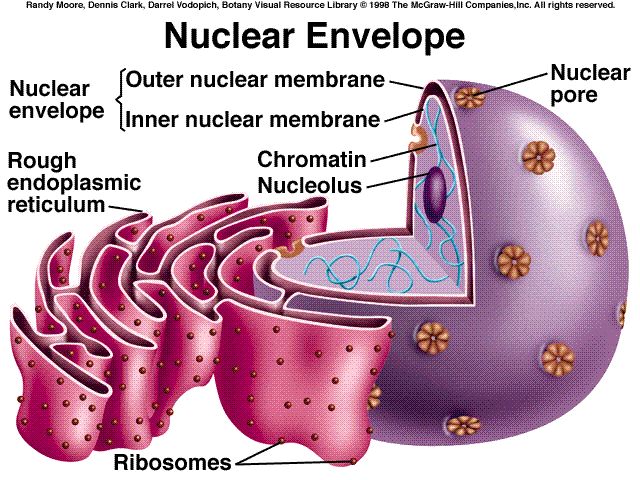 Nuclear Envelope
Analogy – Walls & Doors of City Hall
Nucleolus
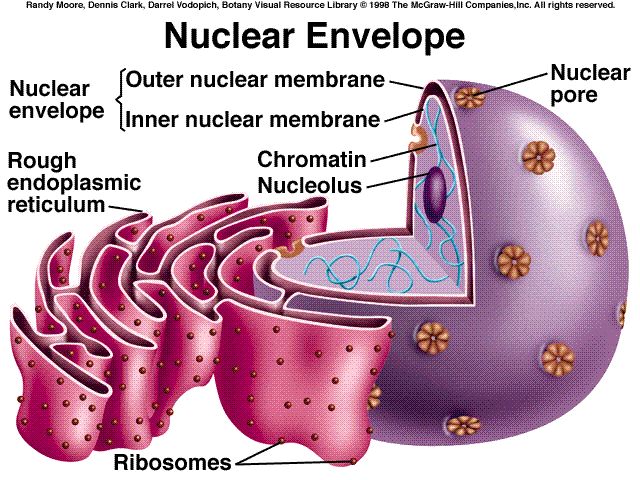 Function:  Produces RNA, which are used to make all proteins. 
Structure: Inside Nucleus, separate from DNA
Nucleolus
Analogy – The Mayor
DNA – Deoxyribonucleic acid
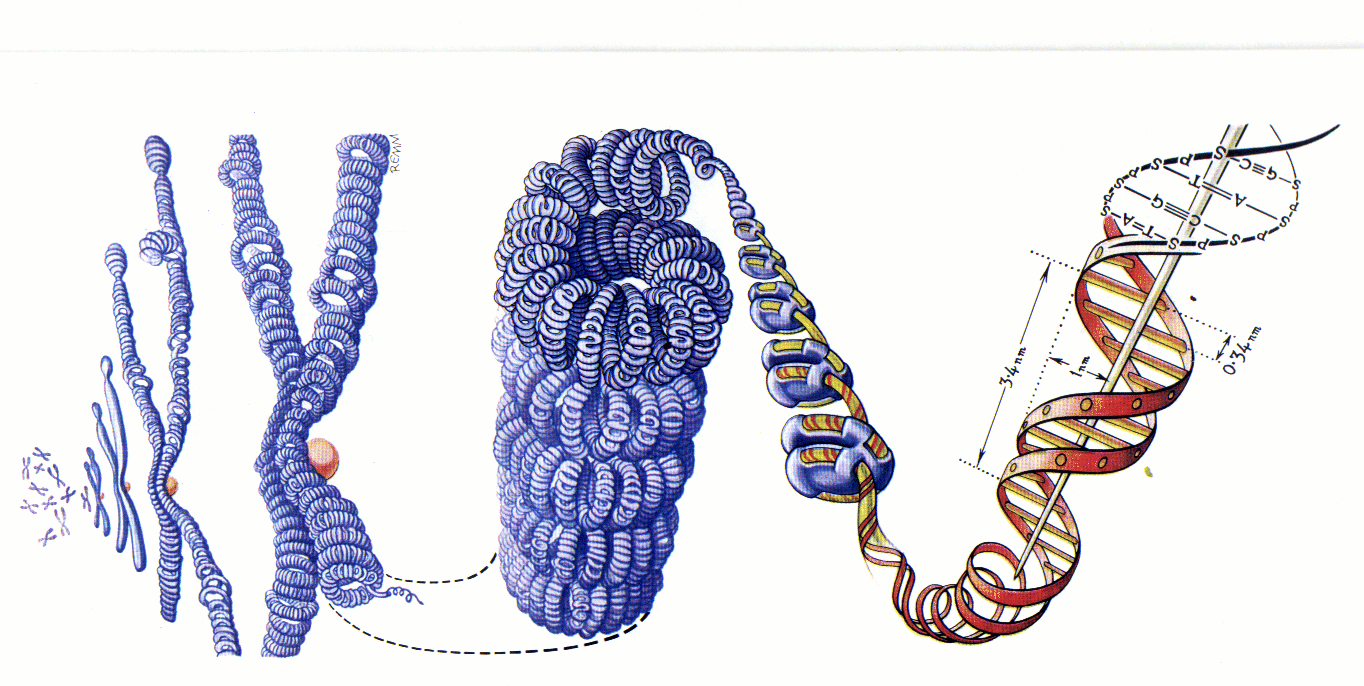 DNA (chromatin)
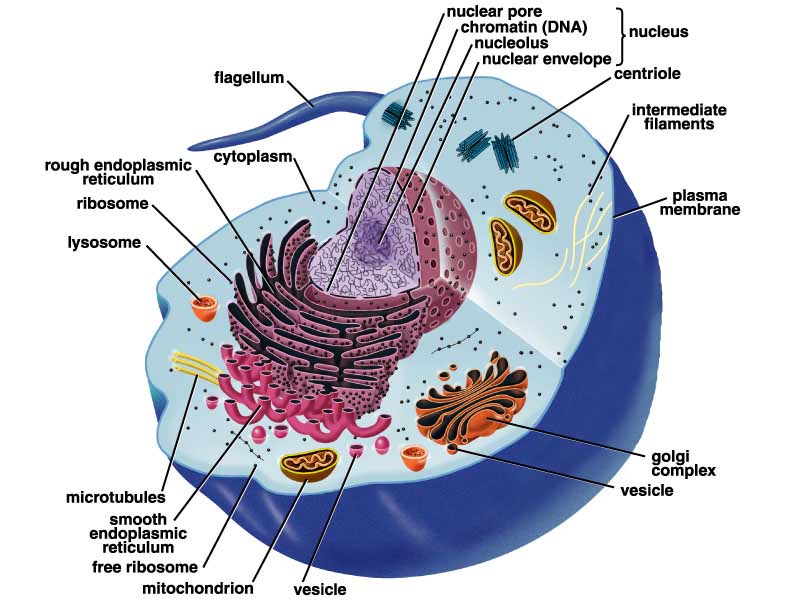 Function:  information on how to make proteins. 
Chromatin – unorganized DNA (normal state)
Chromosomes – organized DNA (present before cell division
Structure: Made up of nucleotides, locked in the nucleus
Analogy – The Laws
Endoplasmic Reticulum
Function:  Transportation route for proteins
Rough ER: has ribosomes 
Smooth ER: no ribosomes 
Structure: tubes and channels
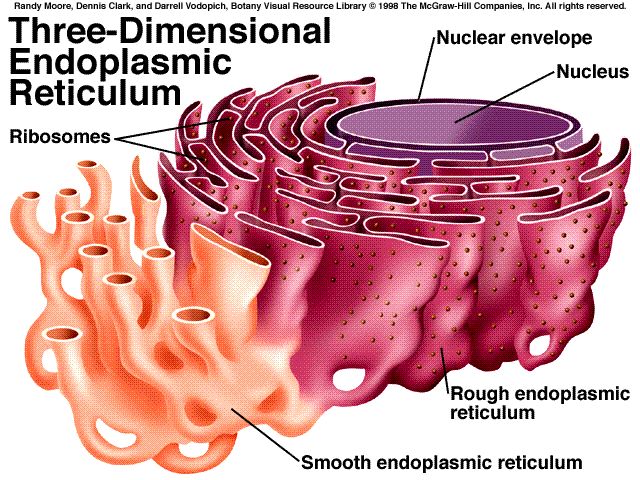 Rough ER
Analogy – Roads & Sidewalks
Ribosomes
Ribosomes
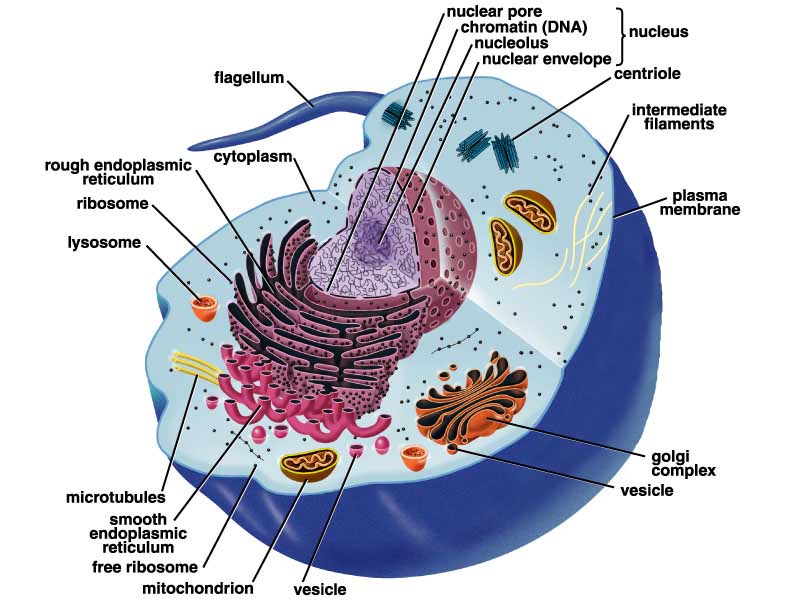 Function:  Makes proteins. 
Structure: small circular organelles
Free Ribosomes
Analogy –  Factories
Vacuoles
Function:  Storage for water, nutrients or waste. 
Structure: small membrane-bound organelle.
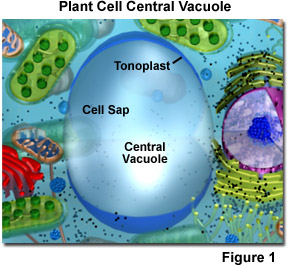 Analogy – Grocery stores, water tanks.
Lysosomes
Function:  packets of enzymes that break down materials in a cell. 
Structure: Small membrane-bound organelles
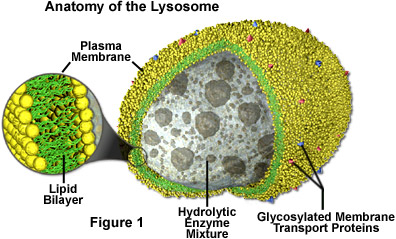 Analogy – Recycling center
Mitochondria
Function:  Produce energy for the cell –“The Powerhouse” 
Structure: Double membrane-bound, kidney shaped.
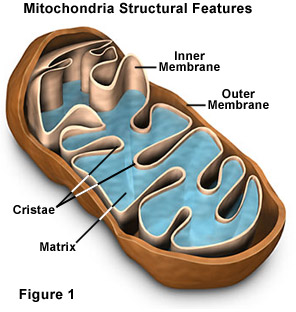 Analogy – Duke Energy
Golgi Apparatus
Function:  Packages, labels and ships proteins out of the cell. 
Structure: Pancake-shaped layered organelle
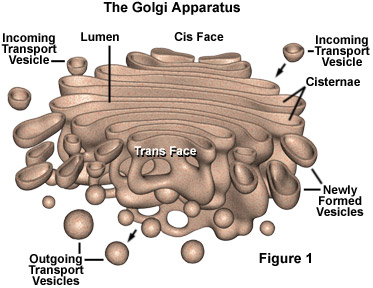 Analogy – Post Office
Chloroplasts (Plants only)
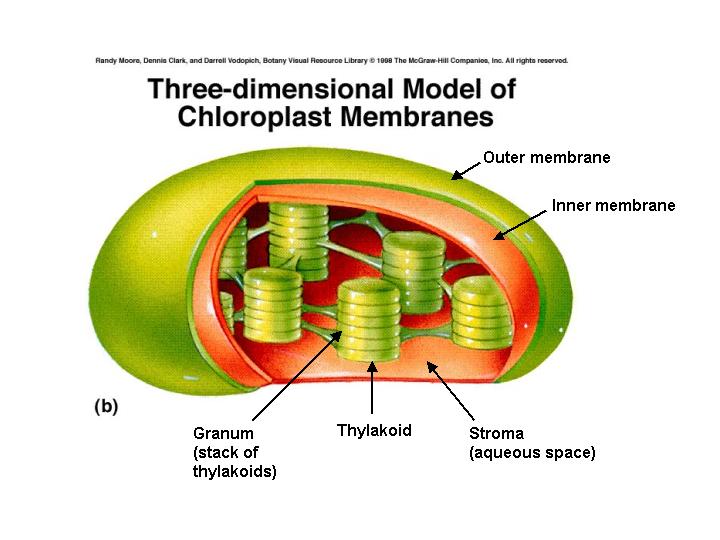 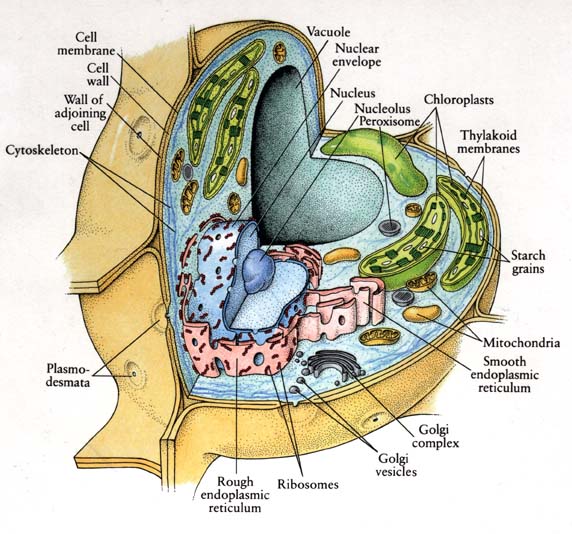 Chloroplasts
Function:  site of photosynthesis (converting sun and CO2 into sugar). 
Structure: Membrane bound organelles that contain chlorophyll
Analogy – Solar Panels
Cell Wall (Plant cells only)
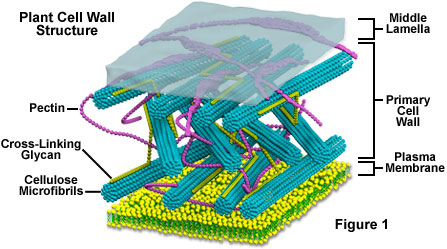 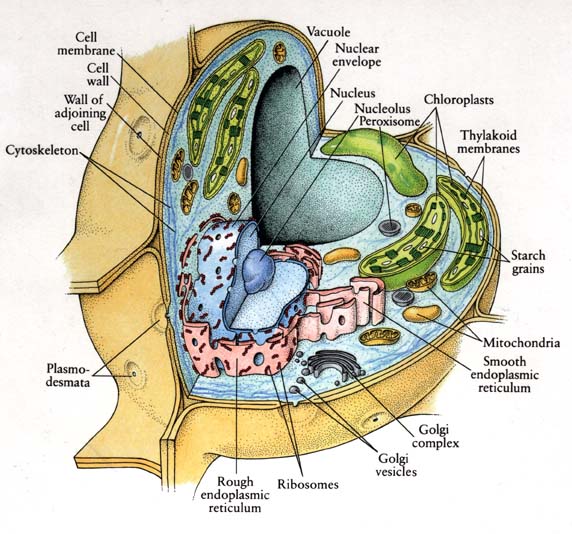 Cell Wall
Function:  Provides support for the cell and the plant.  
Structure: Made of cellulose
Analogy – ground, rock wall